Co Photos
Clermont-Fd
Parcours A
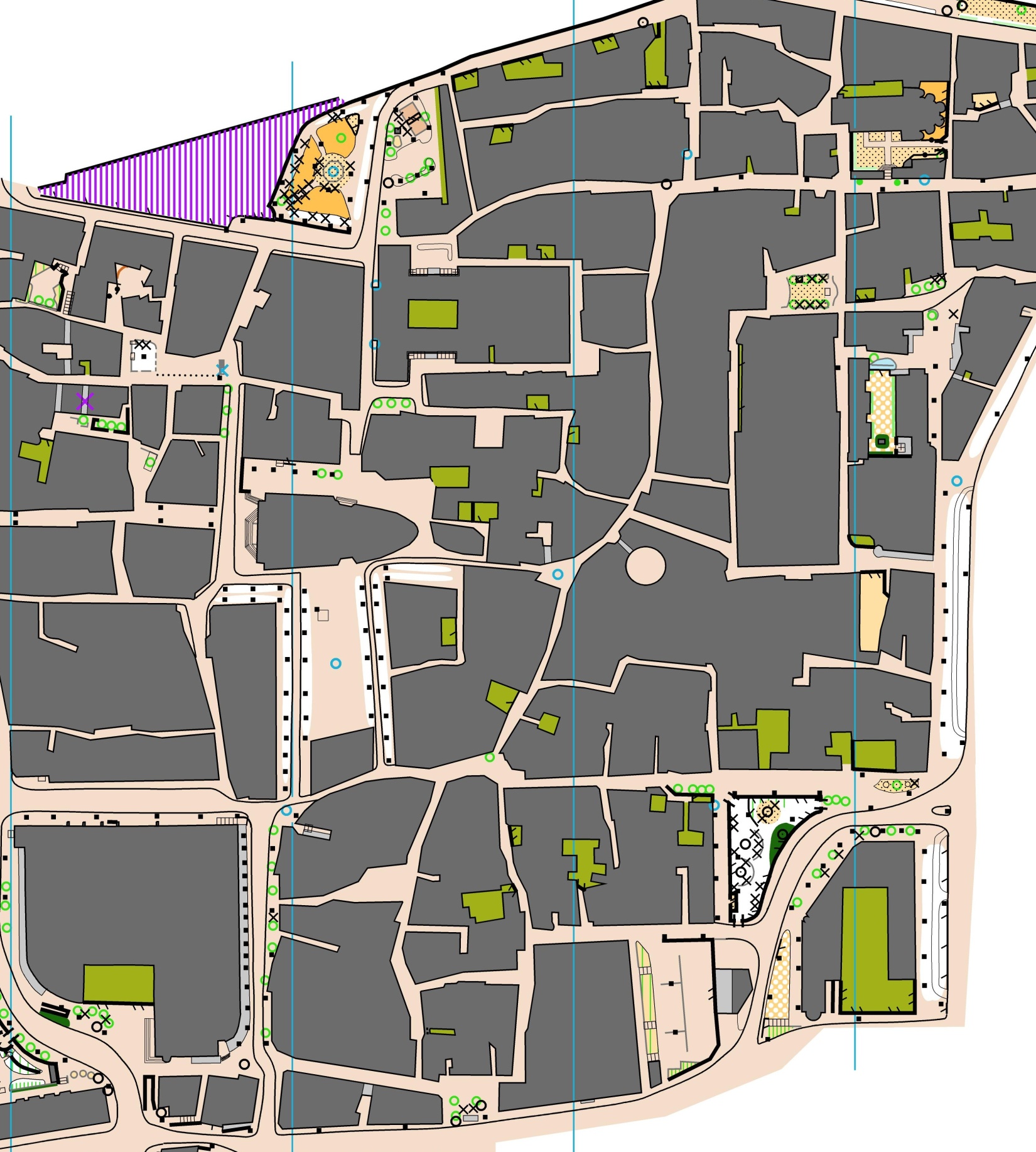 Parcours B
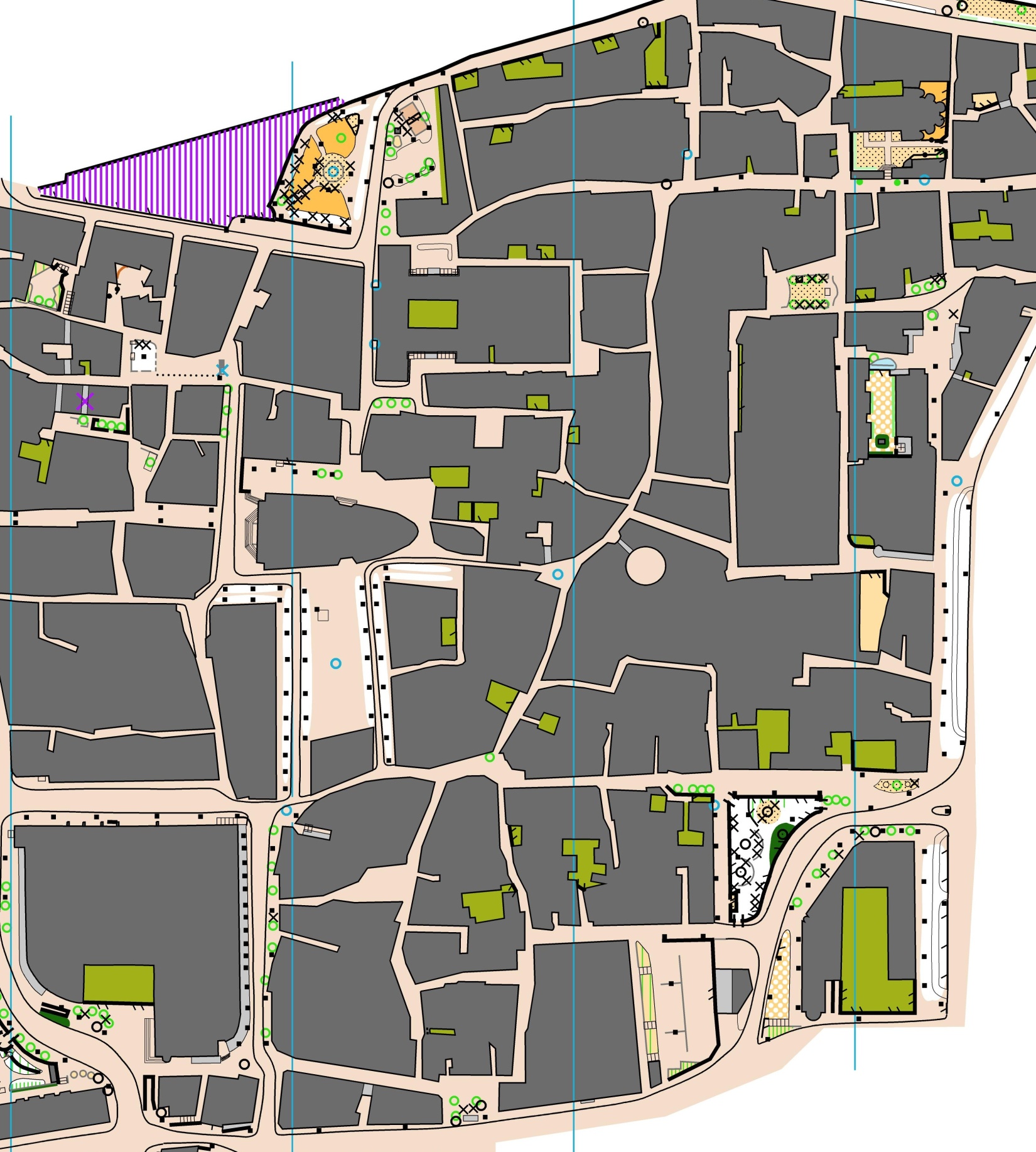 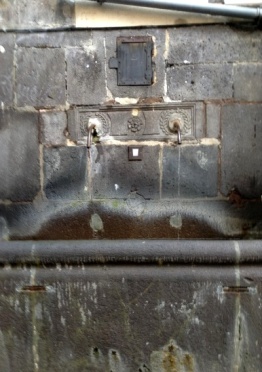 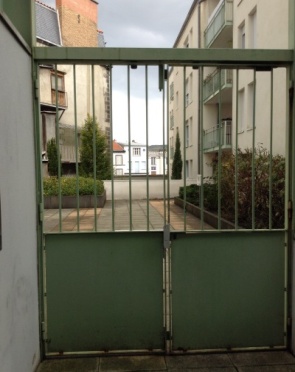 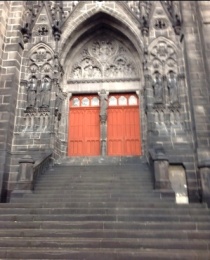 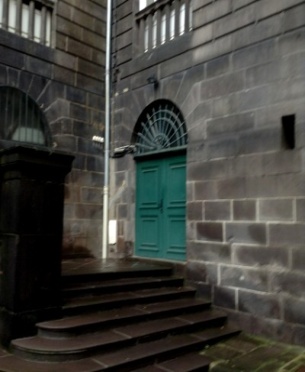 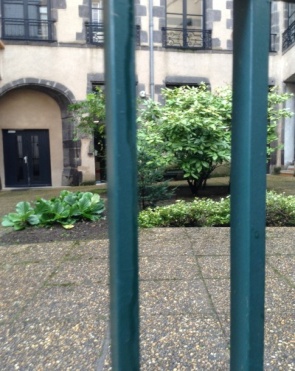 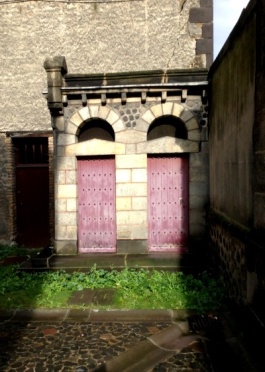 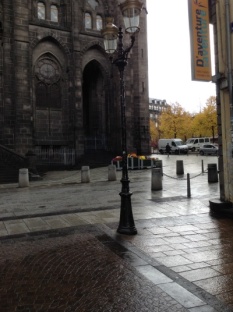 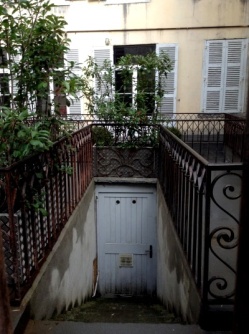 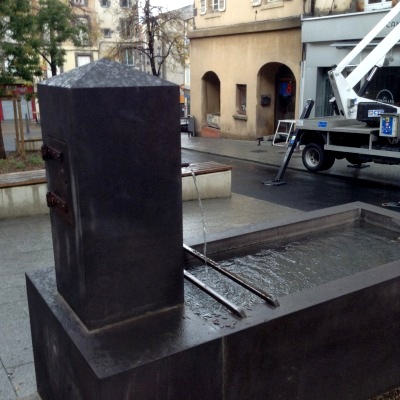 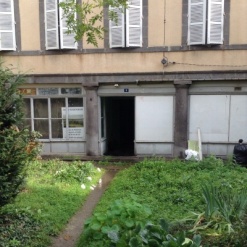 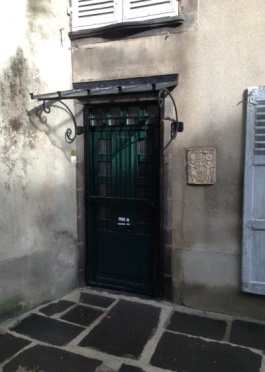 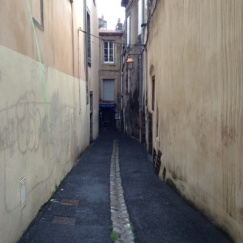 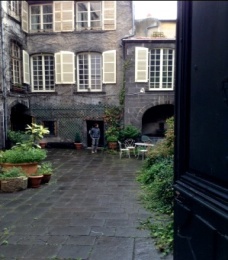 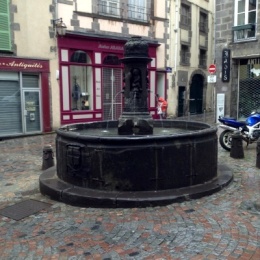 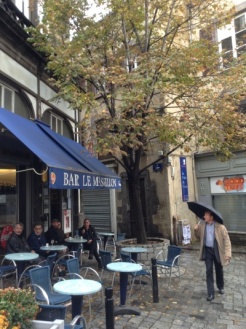 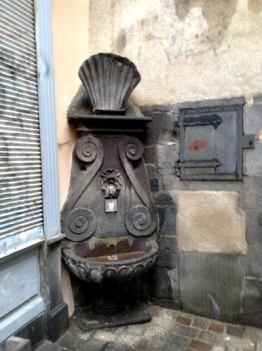 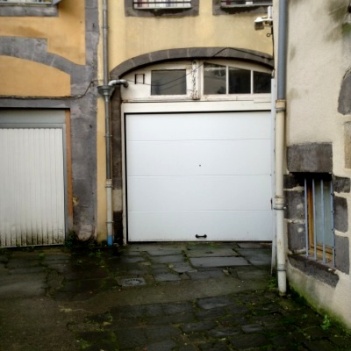 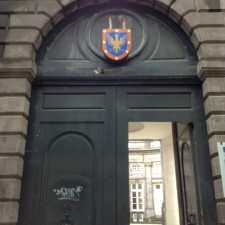 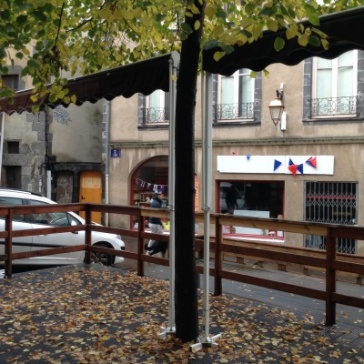 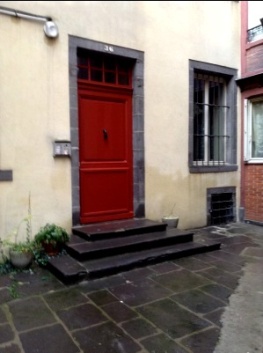 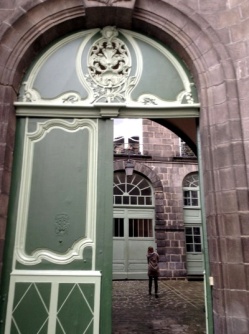 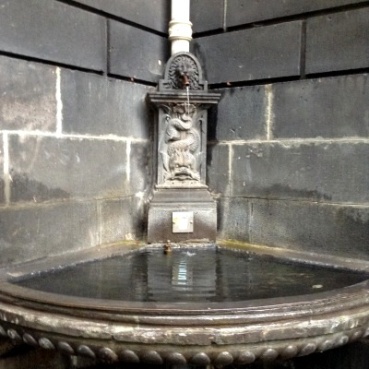 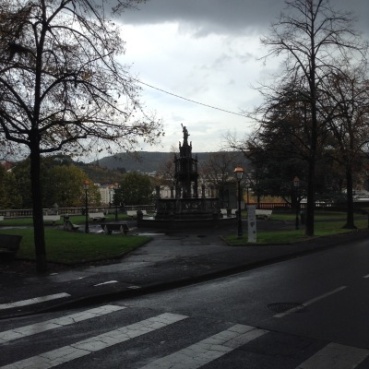 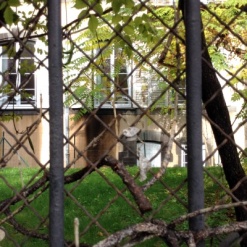 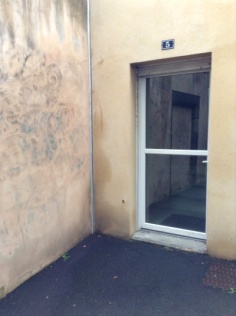 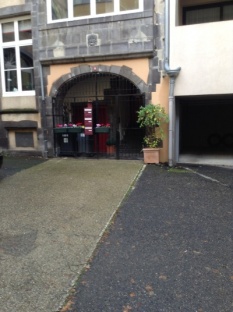